Lesson 6
Finance for Management
Prof. Belkis M Reyes-Fernandez
Lesson Topics and Content
Case Study: Fundamental and Financial Statements Analysis for Business Decision-Making – Practical Exercise
 
Financial Statement and Ratio analysis  
Industry analysis 
Understanding the business, from its financial statements  
Creating value for a business: Making informed business decisions
Case Study: Fundamental and Financial Statements Analysis for Business Decision-Making – Practical Exercise
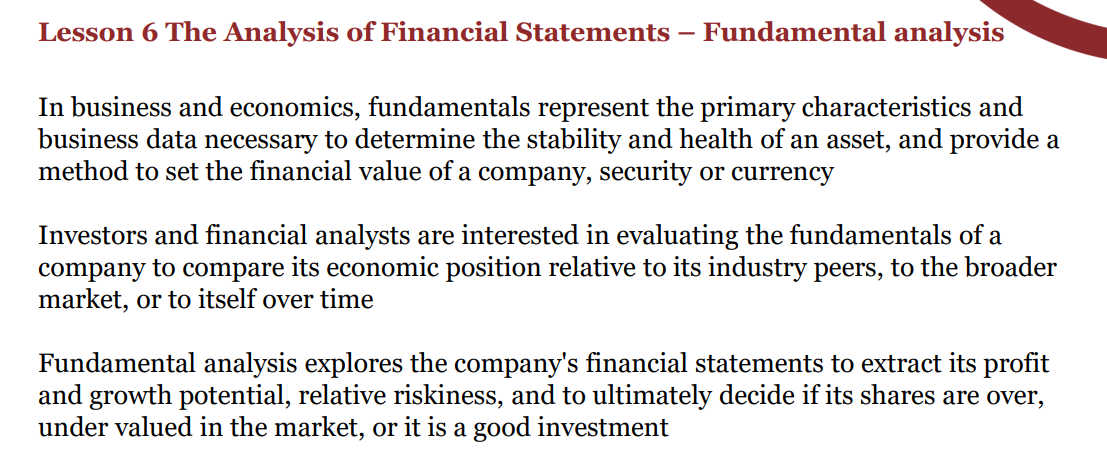 Case Study: Fundamental and Financial Statements Analysis for Business Decision-Making – Practical Exercise
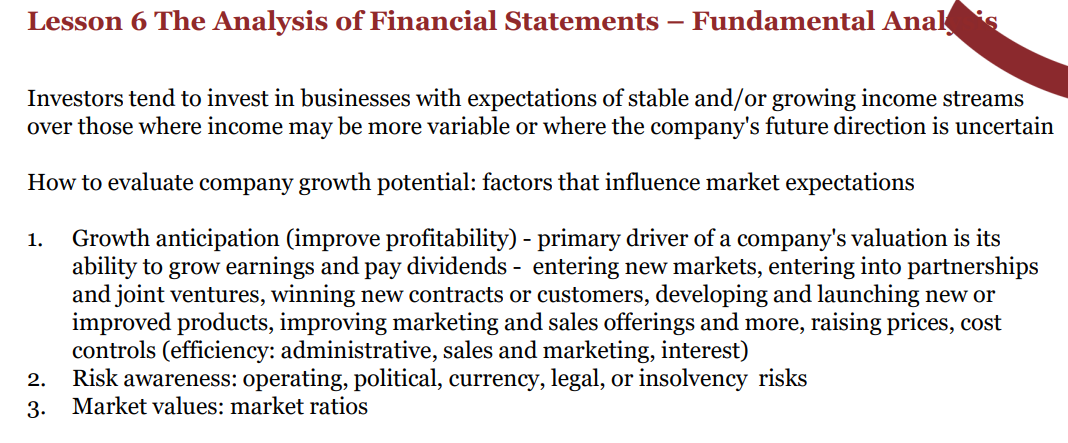 Case Study: Fundamental and Financial Statements Analysis for Business Decision-Making – Practical Exercise
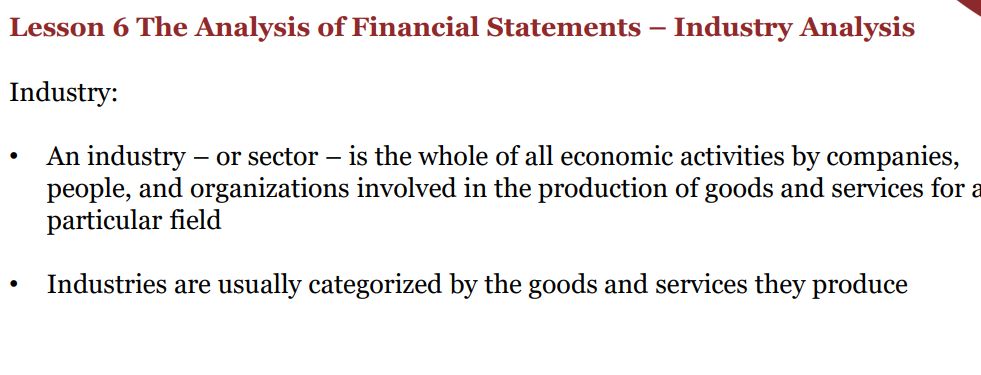 Case Study: Fundamental and Financial Statements Analysis for Business Decision-Making – Practical Exercise
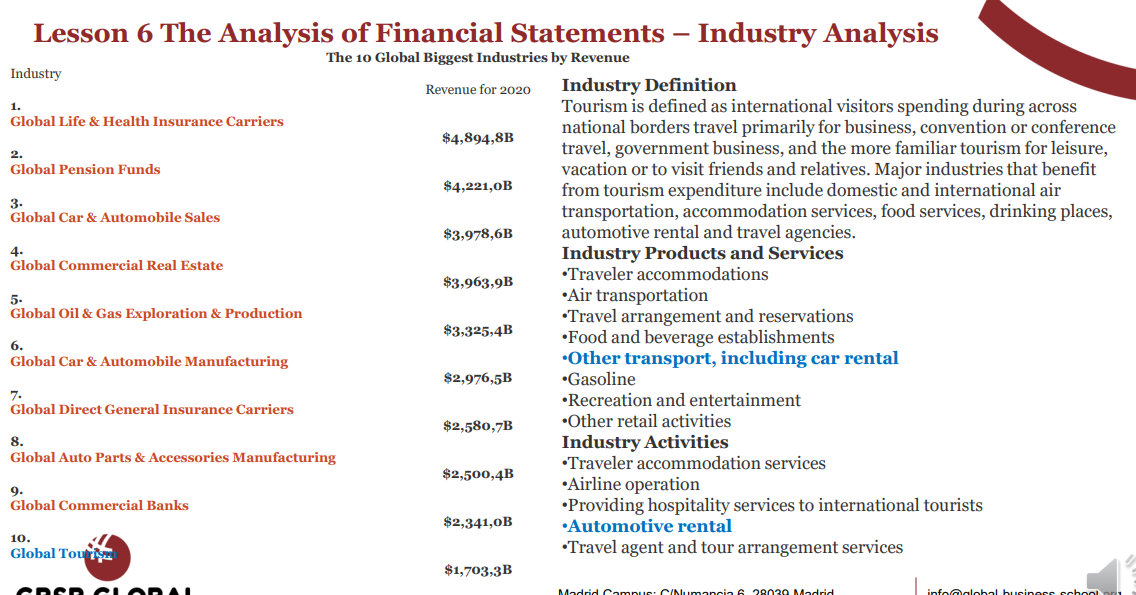 Case Study: Fundamental and Financial Statements Analysis for Business Decision-Making – Practical Exercise
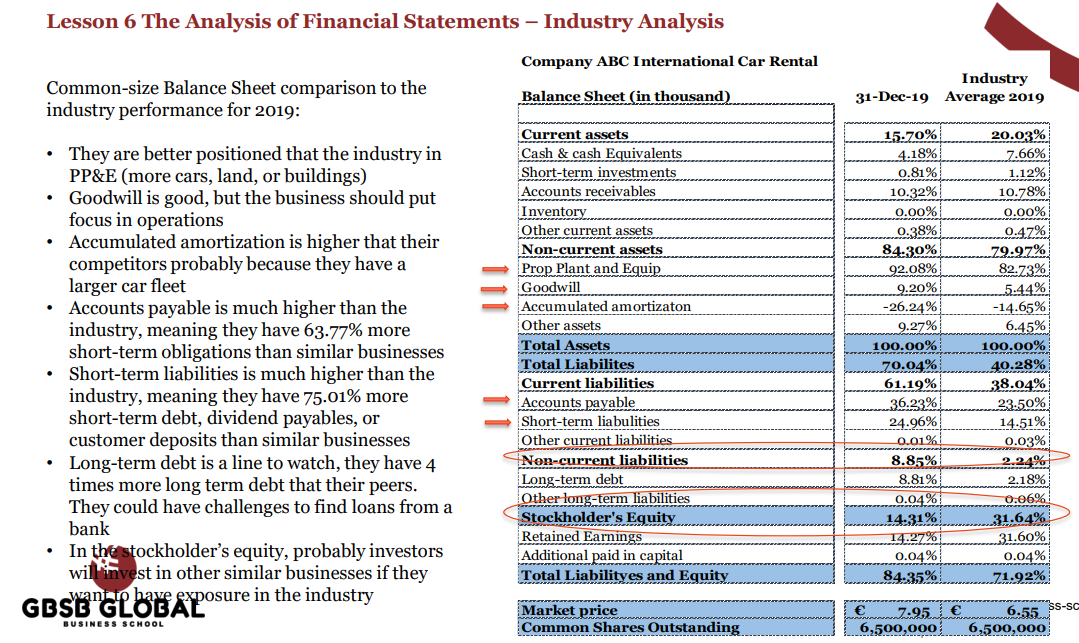 Case Study: Fundamental and Financial Statements Analysis for Business Decision-Making – Practical Exercise
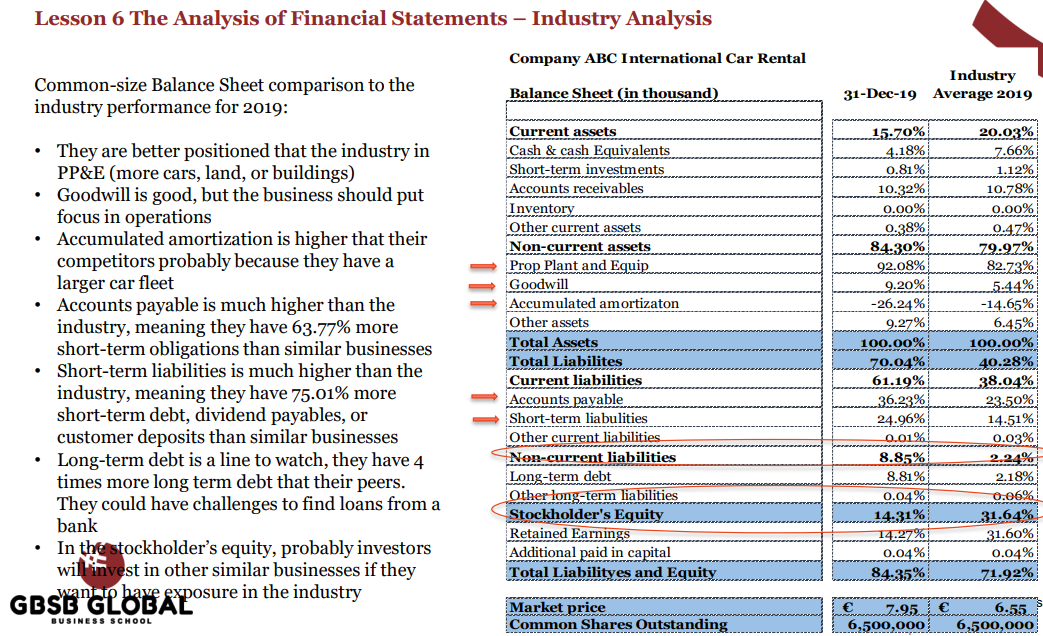 Case Study: Fundamental and Financial Statements Analysis for Business Decision-Making – Practical Exercise
Industry Analysis
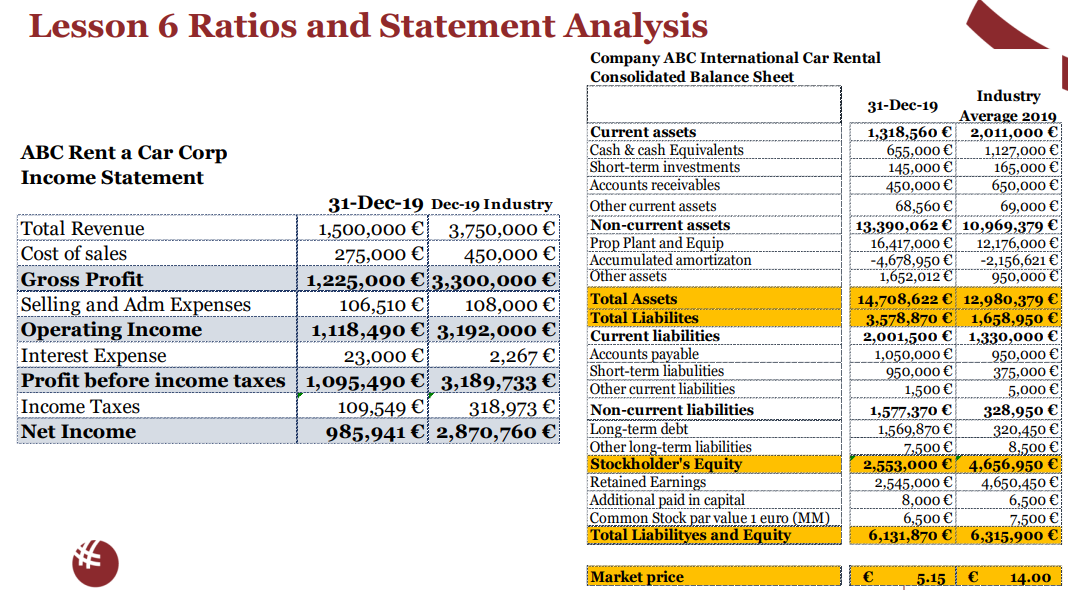 Case Study: Fundamental and Financial Statements Analysis for Business Decision-Making – Practical Exercise
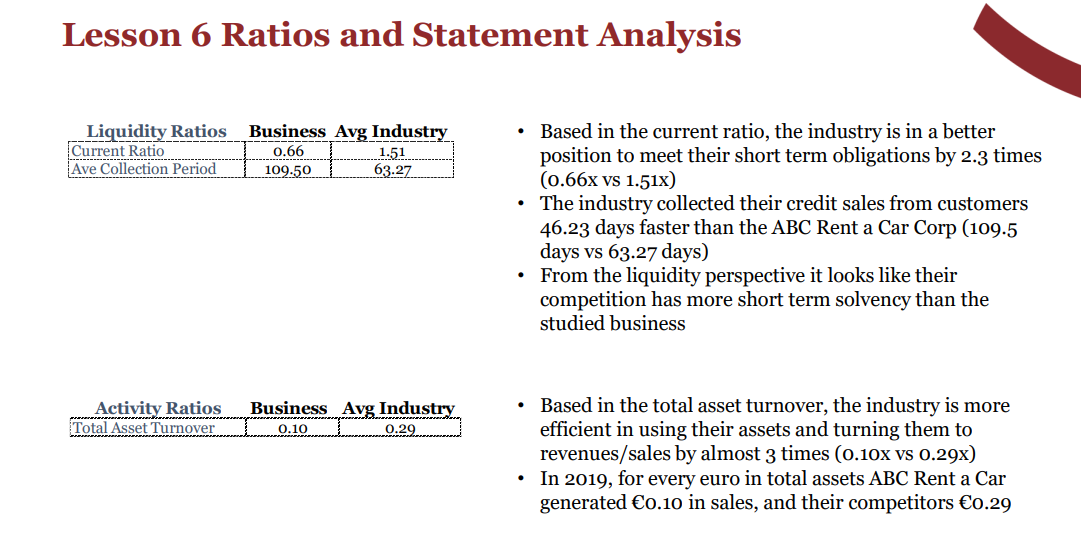 Case Study: Fundamental and Financial Statements Analysis for Business Decision-Making – Practical Exercise
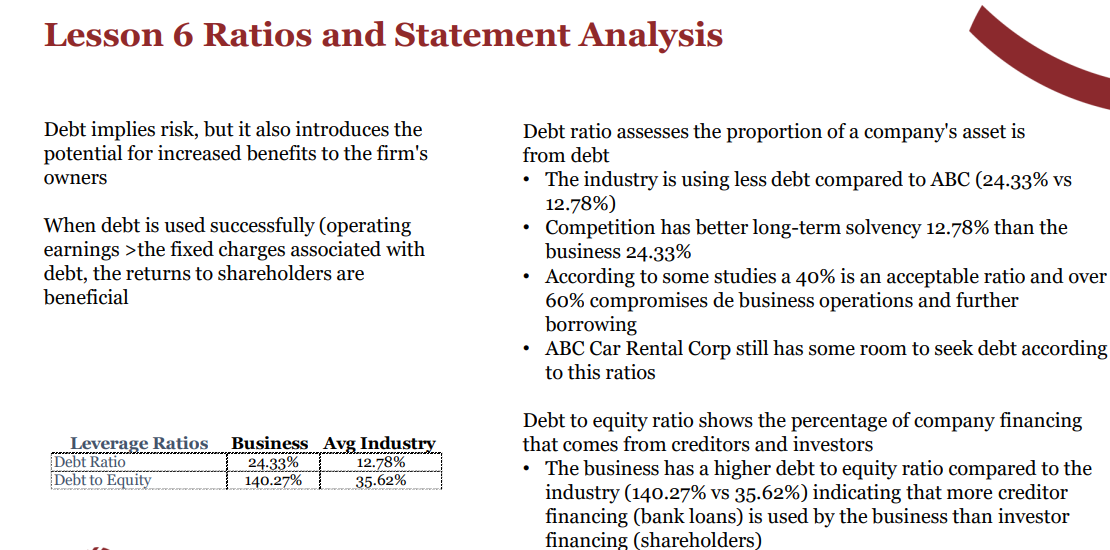 Case Study: Fundamental and Financial Statements Analysis for Business Decision-Making – Practical Exercise
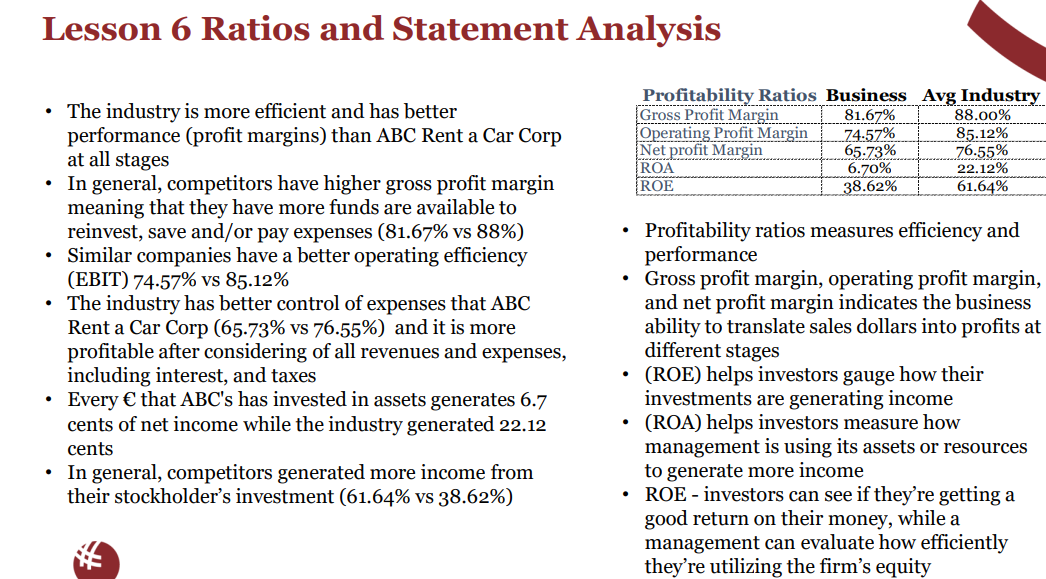 Case Study: Fundamental and Financial Statements Analysis for Business Decision-Making – Practical Exercise
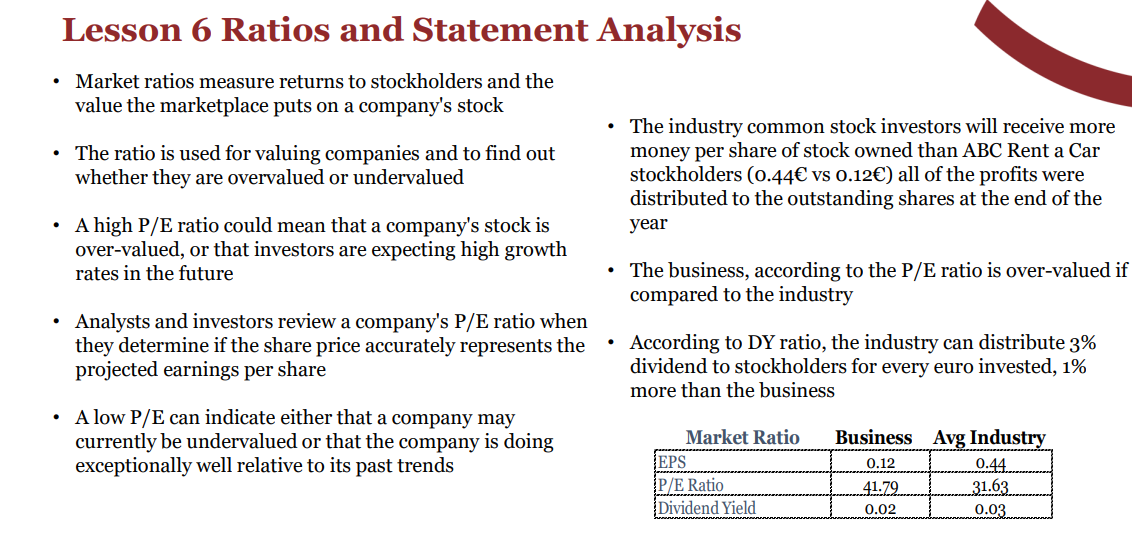 Case Study: Fundamental and Financial Statements Analysis for Business Decision-Making – Practical Exercise
Creating Value for a Business – Making Informed Decisions
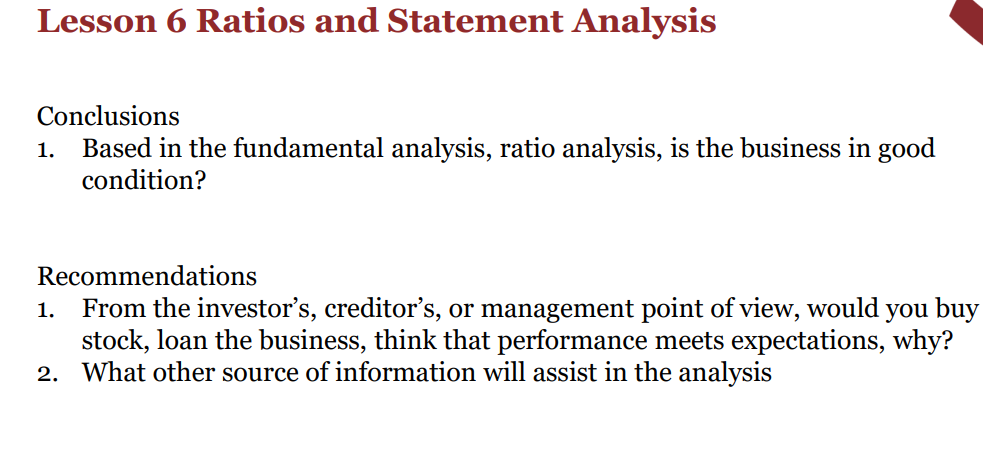 From the Managerial Perspective, what can the business do to be competitive?
Thank You